Тема: Современный подход к анализу литературных произведений в условиях перехода на ФГОС НОО
Цель занятия:
 Посредством углубления восприятия поэтической формы 発句 подвести обучающихся к созданию собственных поэтических трёхстиший.
   Задачи: 
1.Развивать навыки анализа поэтического текста.
2.Обогащать словарный запас.
3.Воспитывать интерес к миру чувств человека, отражённых в художественном произведении.
Автор: Сковородина Т.А., МАОУ ЦО № 47 г.Иркутска
発句
хокку
Басё
Сико
Исса
Автор: Сковородина Т.А., МАОУ ЦО № 47 г.Иркутска
Хокку –           Это японское трёхстишие.
Автор: Сковородина Т.А., МАОУ ЦО № 47 г.Иркутска
Цель занятия
Научиться
понимать
хокку
сочинять
хокку
Автор: Сковородина Т.А., МАОУ ЦО № 47 г.Иркутска
Мацуо  Басё
かれ朶に烏のとまりけり秋の暮
На голой веткеВорон сидит одиноко.  Осенний вечер.(В. Маркова)
Автор: Сковородина Т.А., МАОУ ЦО № 47 г.Иркутска
Особенности строения   хокку
три строчки
нет рифмы
Не рисует картину, а заставляет её представить.
Обладает устойчивым метром: 5/ 7 /5
Изображает мир только в настоящем времени.
Автор: Сковородина Т.А., МАОУ ЦО № 47 г.Иркутска
На/ го/лой/ вет/ке   5Во/рон /си/дит/о/ди/но/ко. 8 О/сен/ний/ ве/чер. 5
Автор: Сковородина Т.А., МАОУ ЦО № 47 г.Иркутска
Памятка  для  начинающего  поэта
1. Первая строка рождает в голове читающего картину                                                                     ( на голой ветке)
2. Вторая дополняет первую     (ворон сидит одиноко)
3. Третья привносит особый колорит (осенний вечер)
Автор: Сковородина Т.А., МАОУ ЦО № 47 г.Иркутска
Памятка
Особенности строения
1. Первая строка рождает в голове читающего картину.
три строчки
нет рифмы
Обладает устойчивым метром: 5/ 7 /5
2. Вторая дополняет первую.
Не рисует картину, а заставляет её представить.
3. Третья привносит особый колорит.
Изображает мир только в настоящем времени.
Автор: Сковородина Т.А., МАОУ ЦО № 47 г.Иркутска
Автор: Сковородина Т.А., МАОУ ЦО № 47 г.Иркутска
Творческие работы детей
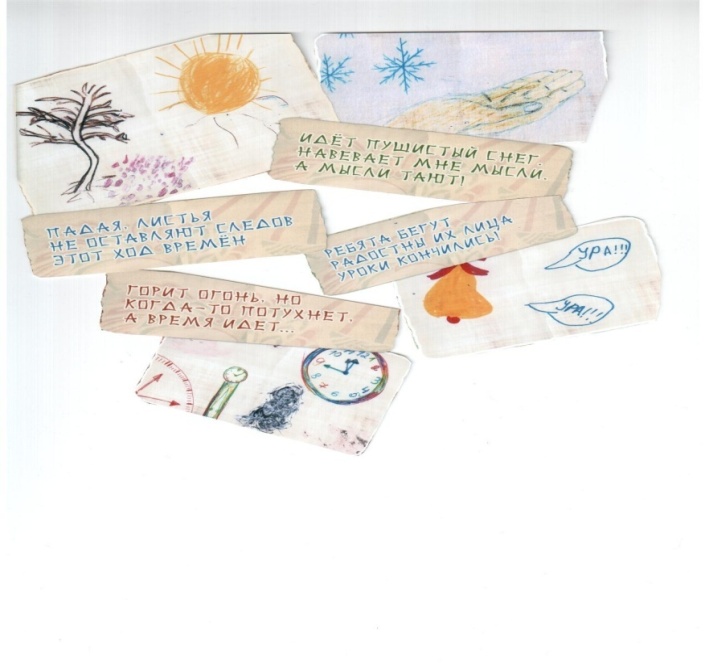 Автор: Сковородина Т.А., МАОУ ЦО № 47 г.Иркутска
всматривайтесь в малое - и вы увидите великое.